PATOLOGIA GENERALE
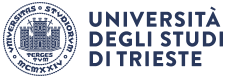 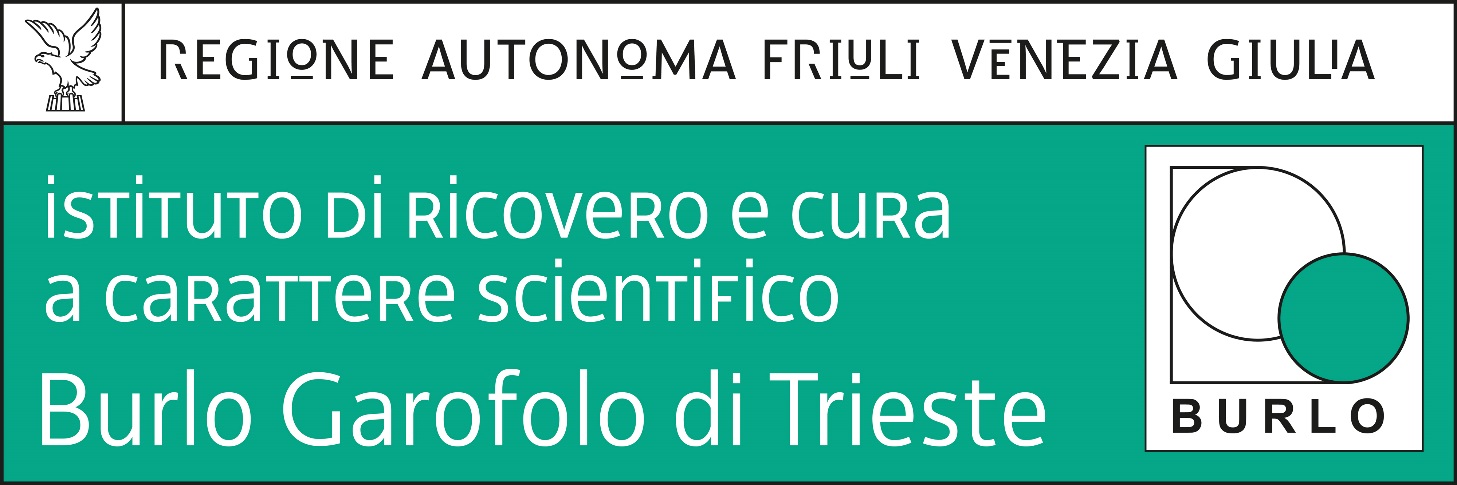 Alberto Tommasini 
alberto.tommasini@burlo.trieste.it
IMMUNOLOGIA, INFIAMMAZIONE E RIPARAZIONE
IMMUNITA’ NATURALE
E’ mediata da tutte le cellule, ma in particolare da macrofagi, granulociti, cellule dendritiche e cellule natural killer
Dipende da recettori (TLR o Toll like receptors) che riconoscono caratteristiche comuni a più patogeni diversi (PAMPs = pattern molecolari associati ai patogeni) o a molecole rilasciate da tessuti danneggiati (DAMPs = pattern molecolari associati al danno)

Esercita la sua azione:
Producendo enzimi che digeriscono componenti dei tessuti danneggiati e dei patogeni
Fagocitando ed eliminando patogeni e detriti cellulari
Producendo sostanze infiammatorie (chemochine e citochine) che orchestrano i primi momenti dell’infiammazione e della riaprazione dei tessuti
IMMUNOLOGIA, INFIAMMAZIONE E RIPARAZIONE
IMMUNITA’ ADATTATIVA
E’ mediata dai Linfociti (T e B)
Durante la maturazione, generazione casuale di miliardi di diverse specificità recettoriale per mezzo di ritaglio di farmmenti di DNA
Eliminazione nel timo dei linfociti T con recettori «pericolosi» o «auto-reattivi»
Selezione e proliferazione di linfociti che incontrano nei linfonodi i loro bersagli molecolari (antigeni)

L’immunità adattativa mantiene la memoria specifica delle molecole riconosciute
E’ rinforzata dai vaccini
I linfociti B producono gli anticorpi
Riparazione del danno tissutale
Riconoscimento del danno e reazione seguito da infiammazione, proliferazione, rimodellamento
Rigenerazione 
Sostituzione
Per entrambe le modalità è previsto l’intervento di cellule (soprattutto macrofagi e fibroblasti) che coordinano la riparazione tramite la produzione e il rilascio di citochine e fattori di crescita
Rigenerazione
Si verifica nei tessuti labili (epiteli) e stabili (epatociti, pneumociti,  epitelio dei tubuli renali)

 La lesione tessutale non ha intaccato profondamente il tessuto connettivo di supporto (per es., ferite superficiali)

I tessuti vengono ricostruiti da cellule uguali o molto simili a quelle danneggiate
Riparazione del danno tissutale
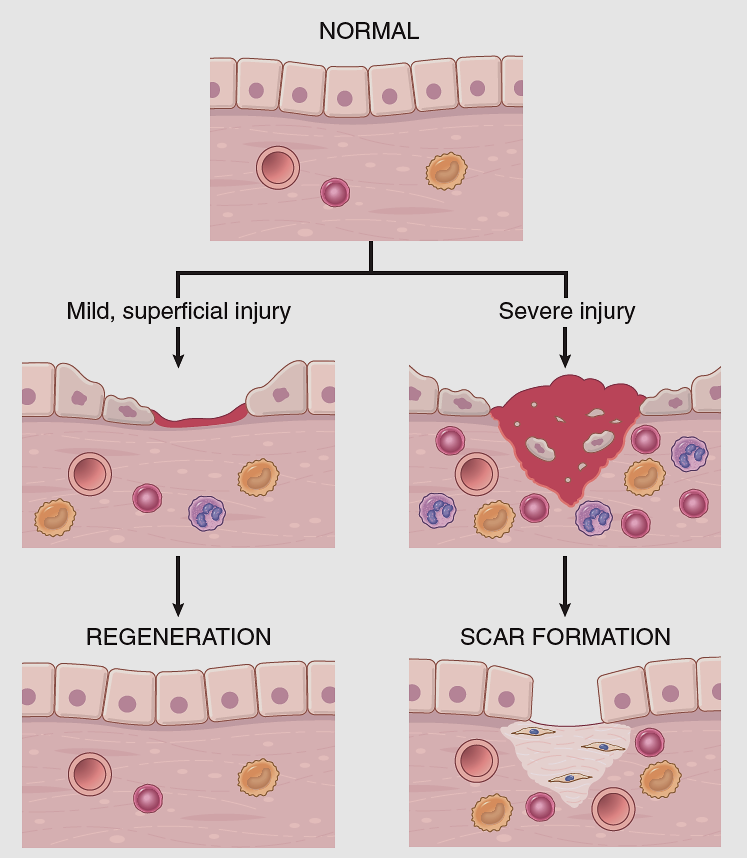 Risoluzione:
modesto danno tessutale, rigenerazione, rapido ripristino dell’omeostasi
Sostituzione: riparazione con deposizione di tessuto connettivo cicatriziale
Si verifica sempre nei tessuti perenni incapaci di rigenerare (cellule nervose, miocardiociti, cellule muscolari scheletriche)

Coinvolge anche i tessuti labili e stabili in presenza di lesioni gravi ed estese (ferite profonde, estesa e marcata necrosi, ecc.)

In presenza di danno prolungato, spesso sostenuto da grave flogosi cronica, la deposizione di una grande quantità di collagene sfocia in fibrosi
Riparazione del danno tissutale
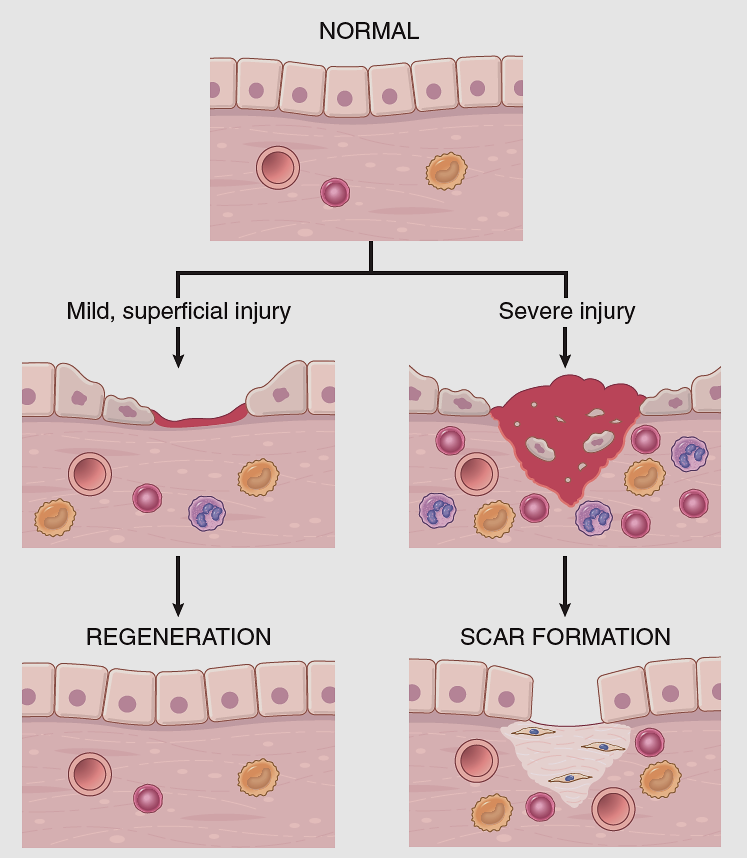 Risoluzione:
modesto danno tessutale, rigenerazione, rapido ripristino dell’omeostasi
Sostituzione del tessuto danneggiato con connettivo (cicatrice, fibrosi); 
(1) esteso danno tissutale (anche matrice extracellulare);
(2) sempre in tessuti che non rigenerano
Pulmonary fibrosis (stained for collagen)
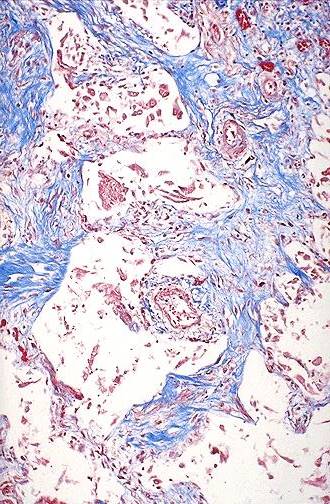 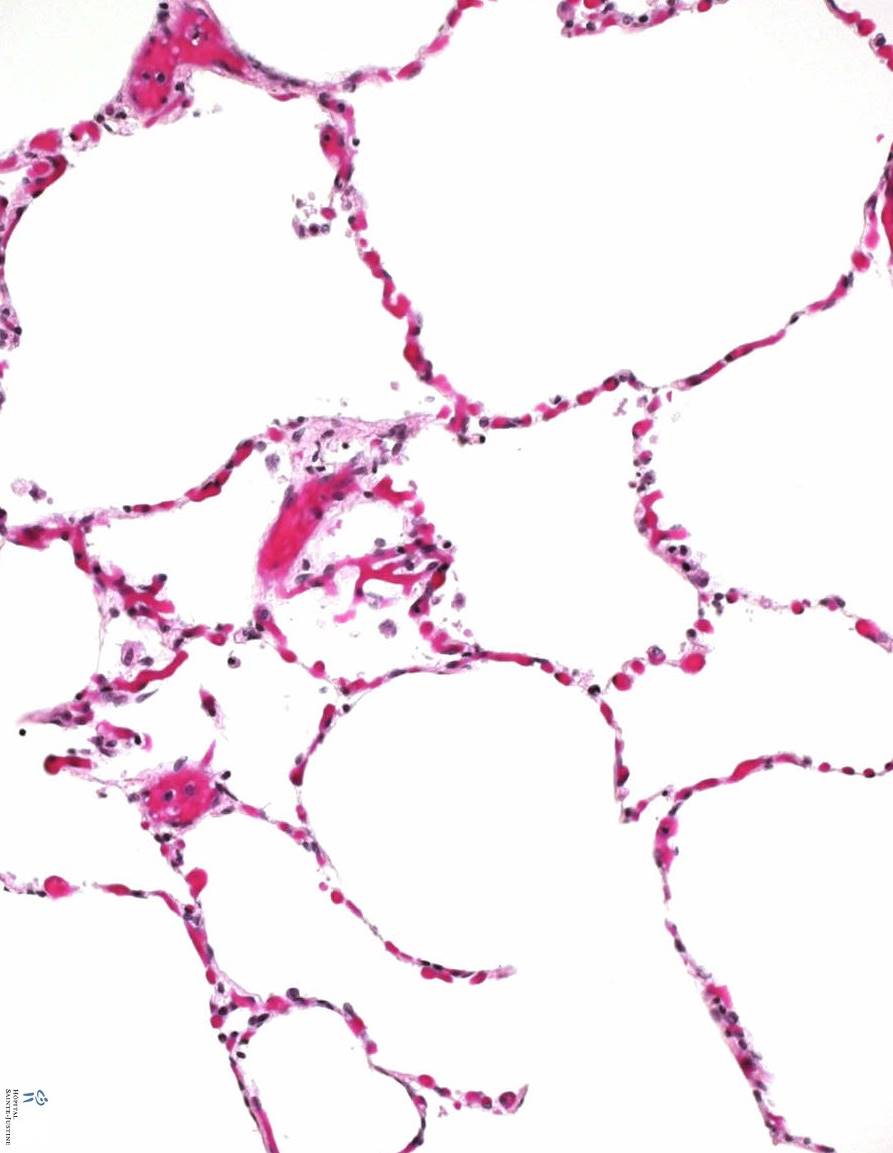 fibrotic lung
normal lung
Guarigione con formazione di cicatrici
Intervento della risposta infiammatoria

Angiogenesi o neovascolarizzazione

Migrazione e proliferazione dei fibroblasti

Deposizione di matrice extracellulare

Rimodellamento (maturazione e organizzazione del tessuto fibroso cicatriziale)
Ruolo della risposta infiammatoria nel processo multifasico di guarigione
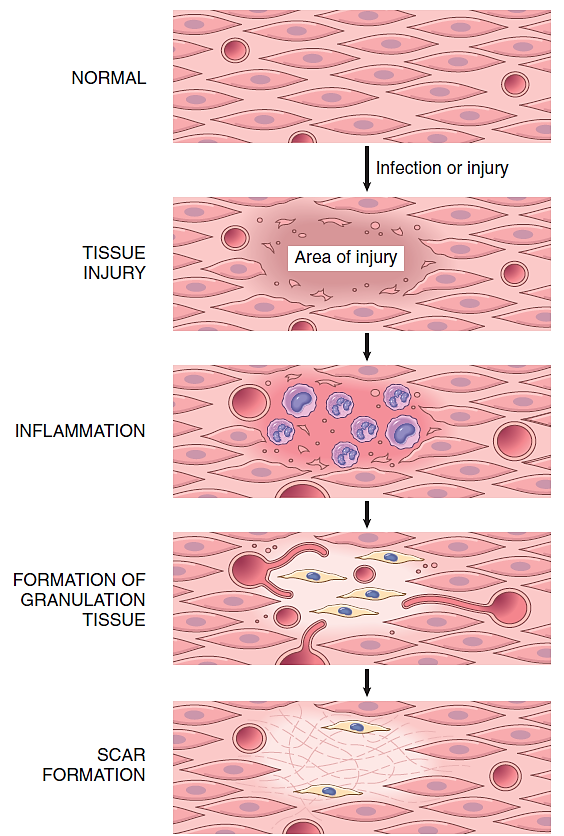 Rimozione del tessuto danneggiato
 
Rilascio di mediatori: formazione del «tessuto» di granulazione che precede e favorisce il definitivo processo di cicatrizzazione
cicatrice matura
«tessuto» di granulazione
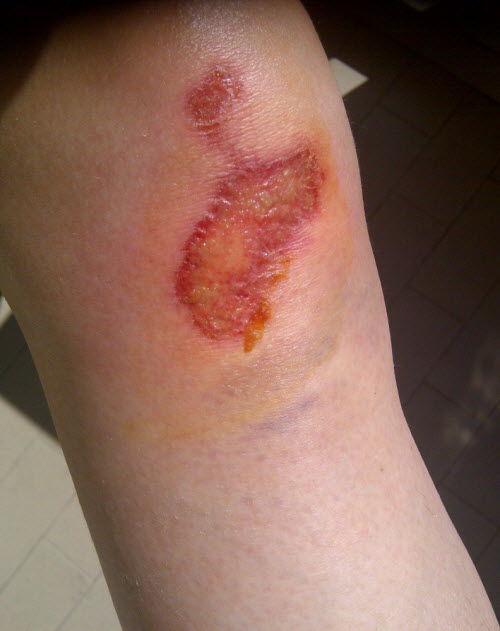 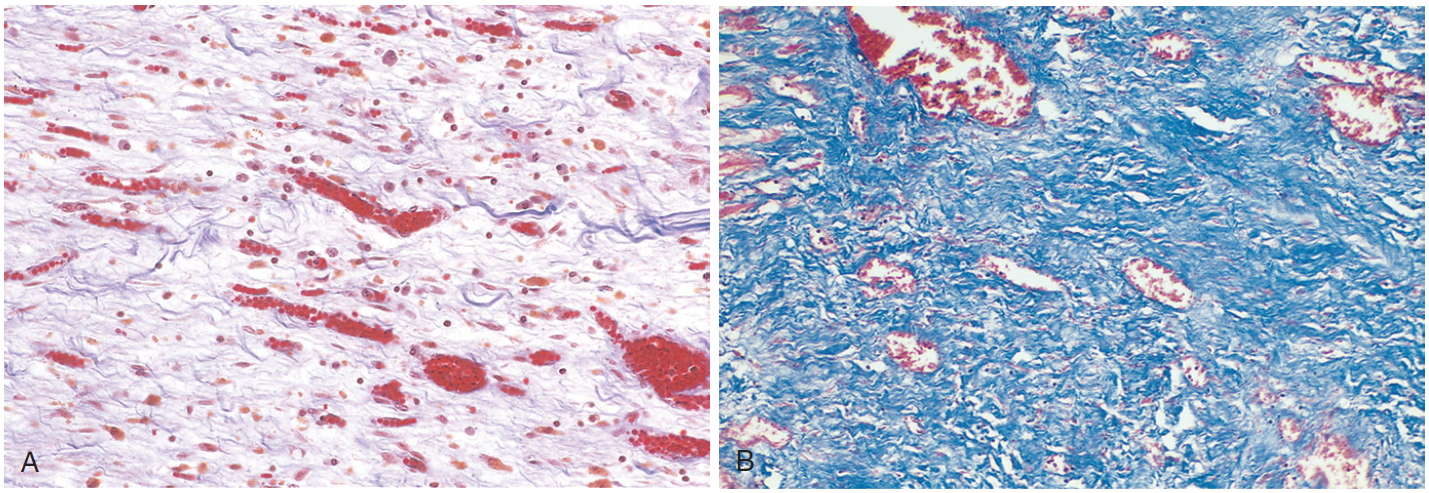 connettivo compatto
 poche cellule
 scarsa vascolarizzazione
macrofagi 
 fibroblasti
 vasi neoformati
 connettivo lasso
colorazione bluastra specifica per il collagene
Neo-angiogenesi: formazione di nuovi vasi da vasi pre-esistenti
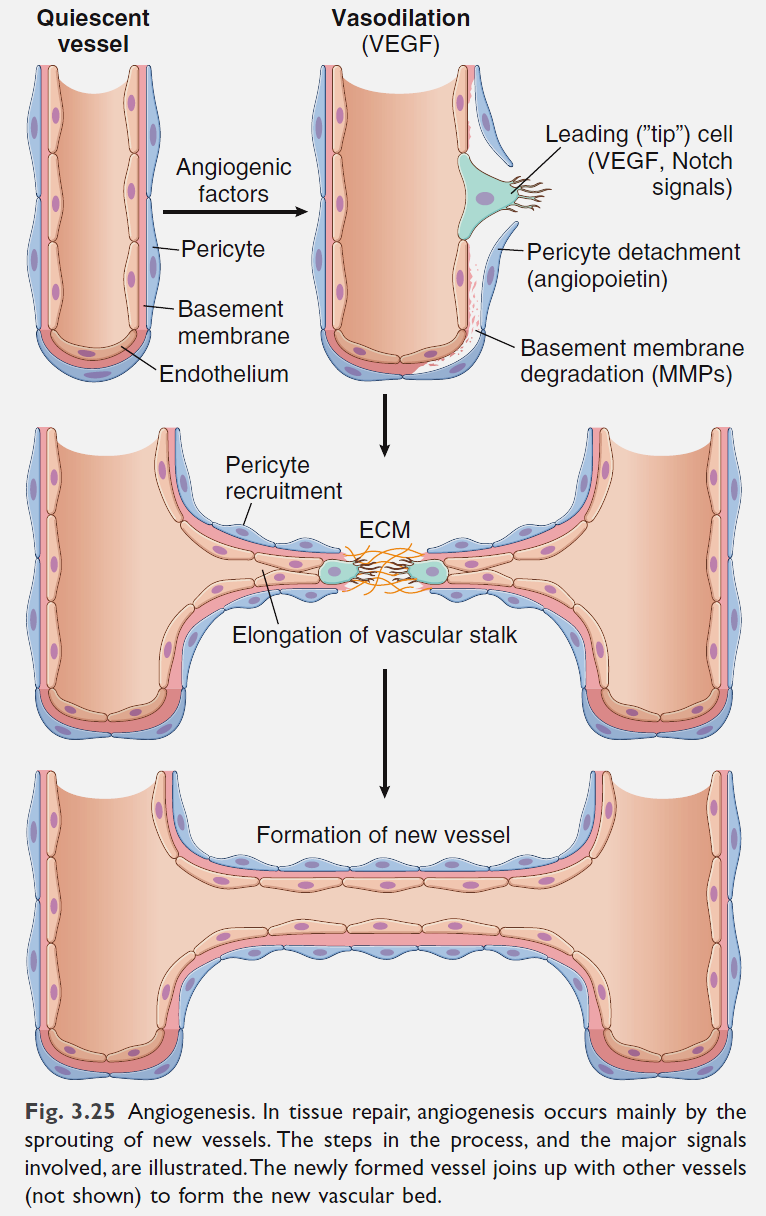 produzione fattori proangiogenici:
 - VEGFs: vascular endothelium GF
 - angiopoietine

 attivazione cellule endoteliali
 proliferazione e migrazione
 gemmazione
 stabilizzazione vasi neoformati
Migrazione e proliferazione dei fibroblasti, deposizione di ECM
Principali mediatori FATTORI DI CRESCITA

Platelet-derived growth factor (PDGF)
Epidermal GF (EGF)
Fibroblast GF (FGF)
Transforming GF-β (TGF-β)
Prodotti da macrofagi, c. endoteliali, piastrine e fibroblasti
LE LESIONI CUTANEE
Le lesioni cutanee sono aree anatomiche con perdita tissutale e/o degli annessi con/senza esposizione dei tessuti sottostanti. Sono caratterizzate da alterazione morfologica e spesso funzionale della continuità degli strati tegumentari superficiali, che nei casi più gravi può approfondirsi agli strati sottocutanei profondi fino a raggiungere l’osso.
ACUTE: ferite
CRONICHE: ulcere

Scalise, Alessandro. Lesioni cutanee croniche (Italian Edition) (p. 9). Edra. Kindle Edition.
L’ulcera cutanea non deve essere considerata come malattia a sé, ma come manifestazione secondaria o accessoria, relativa a un altro processo morboso di cui è nel contempo sintomo e segno.
Qualunque sia la causa, si genera uno stato di ridotta tensione parziale di ossigeno tissutale (ipossia).
Da qui, si crea un circolo vizioso che si autoalimenta fino anche ad arrivare alla cronicità della patologia ulcerativa
Venosa, insufficienza valvolare del circolo superficiale o post-trombotica del circolo profondo, insufficienza delle vene comunicanti, ipoplasia/aplasia delle valvole, debolezza della parete venosa, alterazione del collagene della parete vasale, angiodisplasia, compressione di origine neoplastica, tromboflebite, rottura di varici; p
Arteriosa: arteriosclerosi, trombosi (microe macrotrombi), embolie periferiche da fibrina o da piastrine, emboli di colesterolo, fibrillazione atriale, aneurisma, ateromasia, morbo di Buerger, anastomosi artero-venosa congenita o traumatica, trauma, procedure vascolari ecc.; 
Neuropatica da diabete, alcolismo, paresi di parete vasale, paraplegia, sclerosi multipla; 
Vasculitica: vasculiti, leucocitoclasica dei piccoli vasi, granulomatosi di Wegener, Churg-Strauss, porpora di Schoenlein-Henoch, crioglobulinemia, panarterite nodosa, malattia di Kawasaki, polimialgia reumatica, malattia di Takayasu, artrite reumatoide, lupus eritematoso sistemico, sclerodermia, dermatomiosite, periarterite nodosa; 
Disordini del microcircolo: sclerodermia, sindrome di Raynaud, aumentata viscosità ematica paraneoplastica o da leucemia o da iperfibrinogenemia ecc
Malattie metaboliche: diabete, necrobiosi lipoidica, gotta, omocistinuria ecc.; 
Insulti chimici o fisici: ulcere da pressione, trauma, congelamento, elettricità, agenti caustici, scleroterapia, droghe, emotrasfusione, calcio, chemioterapici, farmaci; 
Malattie cutanee ulcerative: Pyoderma gangrenosum, panniculite, sarcoidosi, lupus eritematoso sistemico, malattia di Behçet, sclerodermia, lichen planus, Crohn cutaneo, necrosi adiposa, linfedema;
Tumori ulcerativi: carcinomi basocellulare e spinocellulare, melanoma… 
Disordini ematologici: anemia falciforme, sferocitosi ereditaria, talassemia, piastrinosi; 
Infezioni: erisipela bollosa, fascite necrotizzante da Streptococcus haemolyticus, gangrena gassosa, osteomielite, meningococco, tubercolosi cutanea, infezioni da herpes, 
Da immobilità: artrosi, artrite reumatoide, paresi a varia eziologia, parae tetraplegia; dovute a reazioni da farmaci: iniezione intralesionale di steroidi, ulcere da vaccini, ulcere da stravasi.
LIQUIDI
Facilitano macerazione, infezione e colliquazioneEccessiva evaporazione: facilita 

NUTRIENTI
Eccessiva disponibilità di nutrienti per batteri: glucidi in diabete

OSSIGENO
Mancanza di ossigeno facilita necrosi e ostacola riparazione. Favorisce germi ANAEROBI
Il flusso ematico è ostacolato dalla pressione (piaghe da decubito)

TEMPERATURA
Ischemia da freddo
LESIONI O PIAGHE DA DECUBITO

Lesione della cute e degli strati sottostanti con evoluzione necrotica (può raggiungere muscoli e ossa)

Conseguenza di compressione con stress dei tessuti e ostacolo al flusso sanguigno e alla nutrizione cellulare.

• occipite • padiglione auricolare • spalla • scapola • processo spinoso • gomito • cresta iliaca • grande trocantere • sacro • tuberosità ischiatica • ginocchio • malleolo • tallone
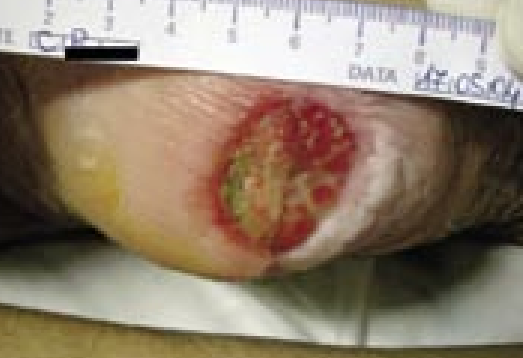 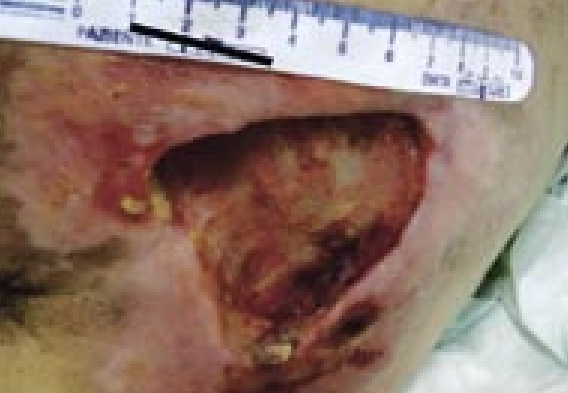 Scala di Braden: rischio di lesioni da decubito: 

percezione sensoriale
umidità 
attività motoria 
nutrizione 
frizione e scivolamento 
mobilità
Segni iniziali: arrossamento della zona, dolenzia, cianosi lieve, aumento del termo tatto
Cure igieniche non alcoliche: acqua tiepida e saponi a ph fisiologico, asciugare per tamponamento
In caso di incontinenza prodotti barriera
Evitare eccessiva secchezza o eccessiva umidità
Attività fisica, mobilizzazione, fisioterapia (evitare frizioni, pieghe lenzuola)Cambio posizione
Ausili per ridurre e distribuire pressioni
Appropriata nutrizione
Materasso antidecubito
stadio I: la pelle è arrossata e se premuta non diventa bianca;
stadio II: è presente una vescica o una ferita aperta e l'area circostante può essere rossa o irritata;
stadio III: è presente una vera e propria apertura della pelle, detto cratere, che indica il danneggiamento delle strutture sottostanti l'epidermide;
stadio IV: i danni coinvolgono muscoli e ossa e, a volte, tendini e articolazioni.
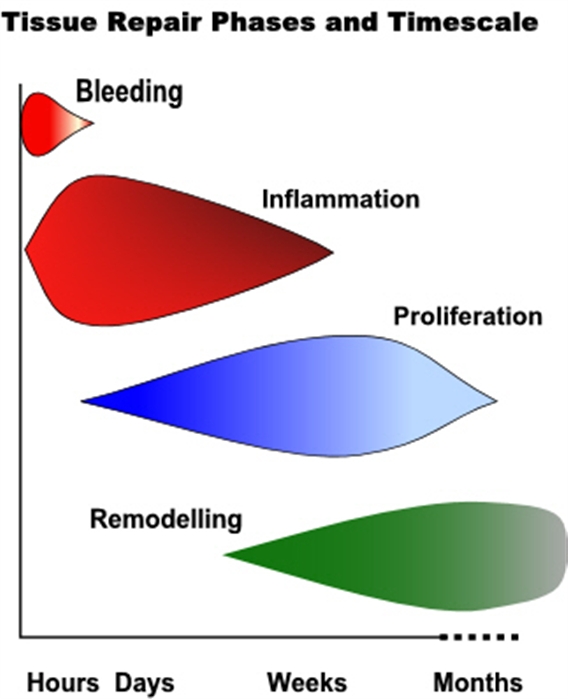 SUPPORTI PER FAVORIRE LA RIPARAZIONE

Gel con collagene (scaffold idratati)
Fattori di crescita (ad esempio di PRP = plasma ricco di piastrine)
Cellule di supporto (cellule mesenchimali pluripotenti)
IMMUNOPATOLOGIA
Inizio del ‘900 Clemens Von Pirquet, 
malattia da siero simile al quadro di una virosi: ipotesi che alcuni sintomi delle nostre malattie derivino dalla risposta del sistema immunitario (simili in infezione e m. da siero)

creò il termine ALLERGIA, che in base all’etimologia significa «Altra Attività»

L’allergia che intendiamo oggi è solo una modalità di questa «altra attività»

Il sistema immunitario è capace di diverse azioni rivolte a mantenere l’equilibrio del nostro organismo in seguito a infezioni o altri tipi di alterazioni cellulari (inclusi la necrosi o la trasformazione tumorale)
A volte, gli strumenti immunitari sviluppati per questi fini possono essere utilizzati in modo esagerato o incongruo e creare patologia immuno-mediata o immunomediata
Alcuni esempi
OBIETTIVI FISIOLOGICI		MECCANISMI		TIPO DI MALATTIE
Difesa da parassiti penetrati attraverso la pelle
Mastociti, Granulociti eosinofili, IgE
Allergie
Malattia infiammatoria dell’intestino
Difesa da corpi estranei
Reazione granulomatosa
Distruzione di cellule infettate o trasformate
Azioni citotossiche
Distruzione delle beta cellule del pancreas nel diabete
Tiroidite di Hashimoto
La reazione immunopatologia dipende da un utilizzo esagerato o improprio di strumenti nati per altro
Le ragioni dell’errore sono dovute alla coincidenza di diversi fattori genetici e ambientali (multifattoriali)
Tipi di ipersensibilità
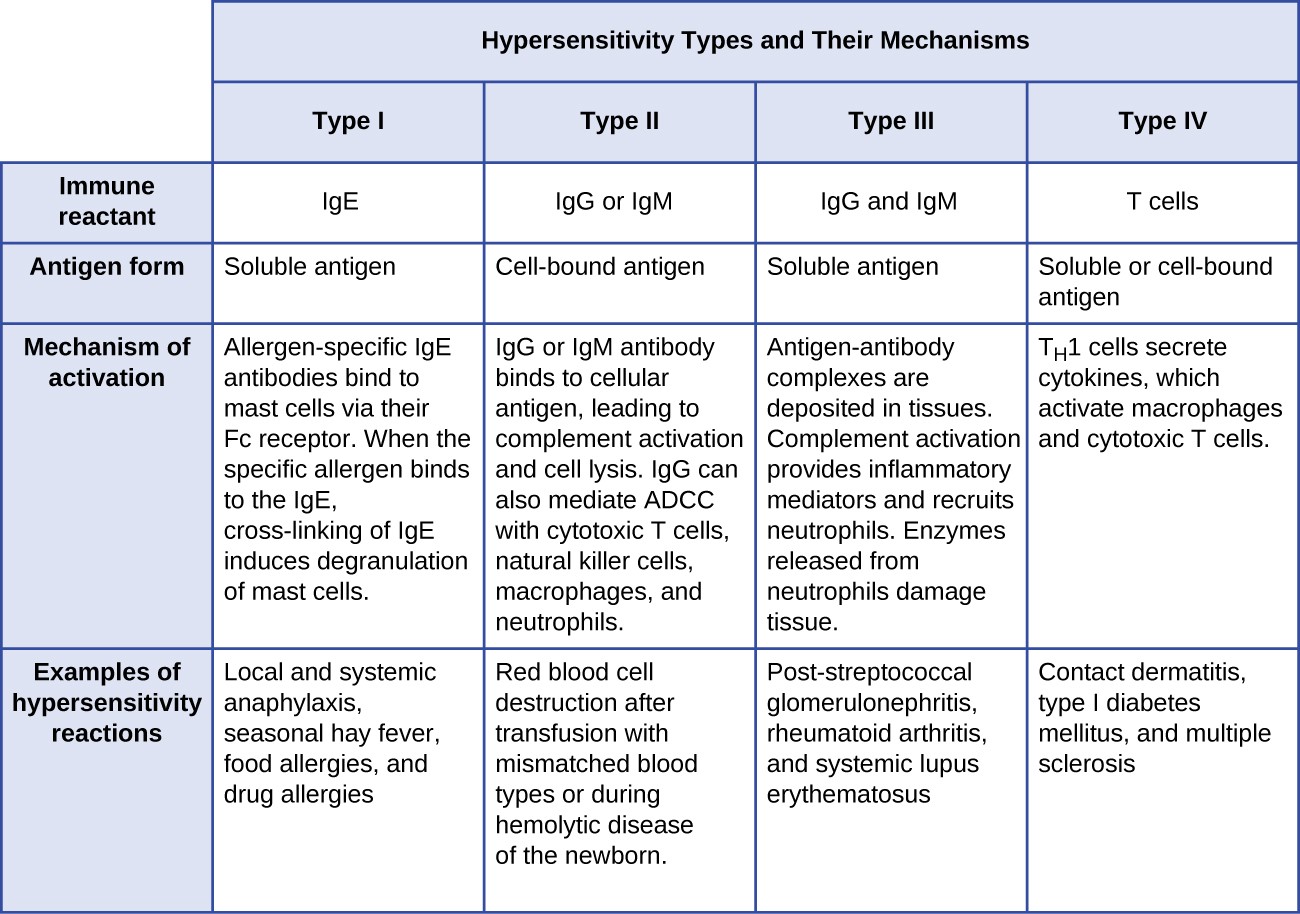 TIPO I
Allergia più comune alterazione 

Esposizione (allergene). Proteine ambientali

Produzione di IgE che legano i recettori Fc sulle mast cellule 

Basofili e eosinofili prendono parte alle lesioni
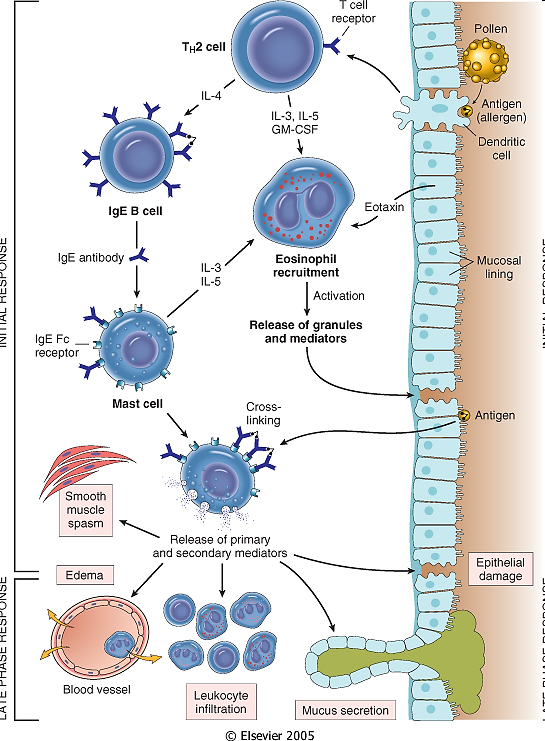 Prima esposizione
sensibilizzazione
APC
Seconda esposizione
scatenamento
REAZIONI DI IPERSENSIBILITA’ DI TIPO I
Immediata (minuti): degranulazione delle mast cellule e infiammazione dominate da fenomeni vascolari e del muscolo liscio

Ritardata (2 to 4 ore):  altri mediatori come leucotrieni e citochine; richiamo di leucociti che amplificano la risposta immune.
Le mast cellule sono attivate dal legame dell’allergene alle IgE già legate ai recettori FcεRI di superficie
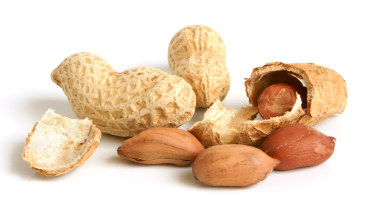 2nd exposure
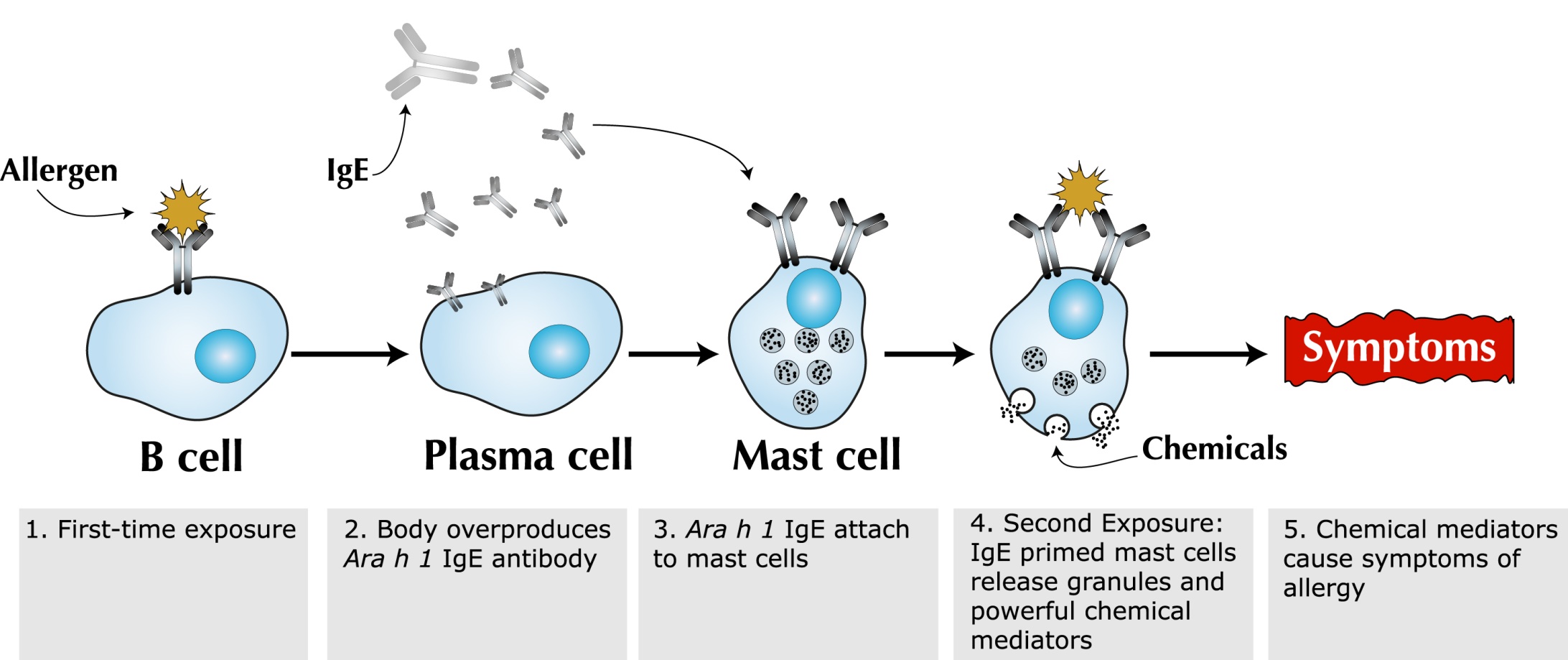 cytophilic IgE
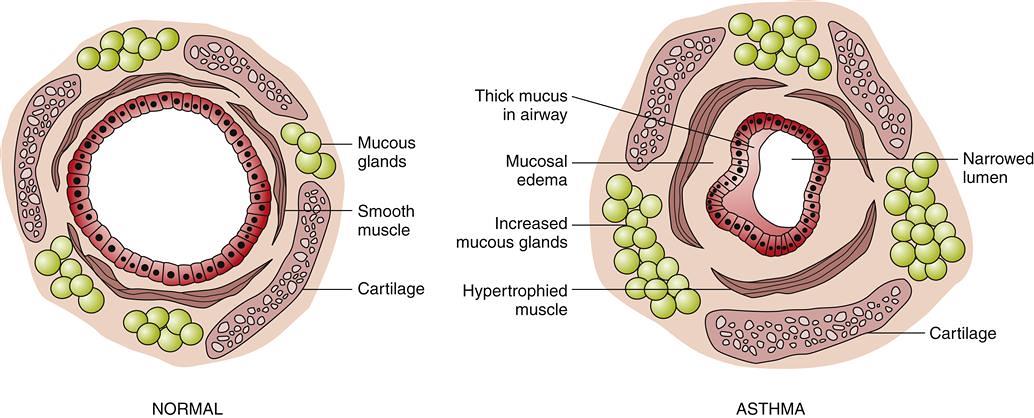 bronchus cross section
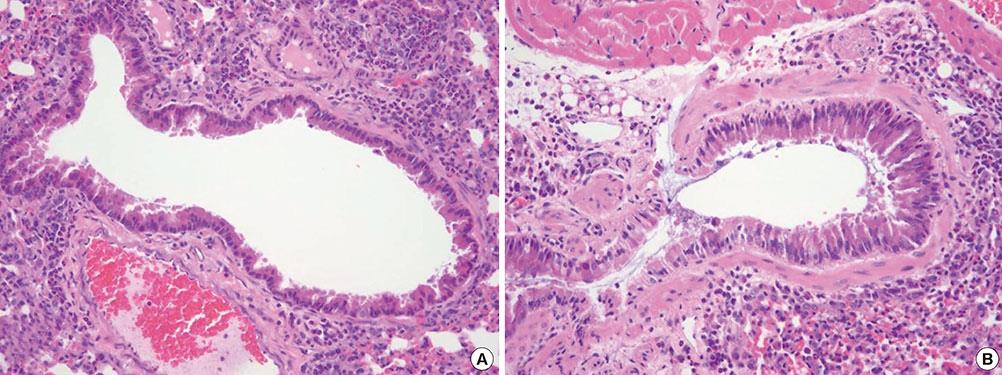 ANAFILASSI
A variety of sympthoms that may unevenly associate
muco-cutaneous s. (generalized hive, hot flush, oedema of tongue, lips and throath) are almost always present

The diagnosis of anaphylactic reaction is established when at least two of the following sympthoms occur
 
respiratory s. (dyspnea, bronchospasm)

cardiovascular s. (hypotension)

gastroenteric s. (abdominal pain, vomiting)
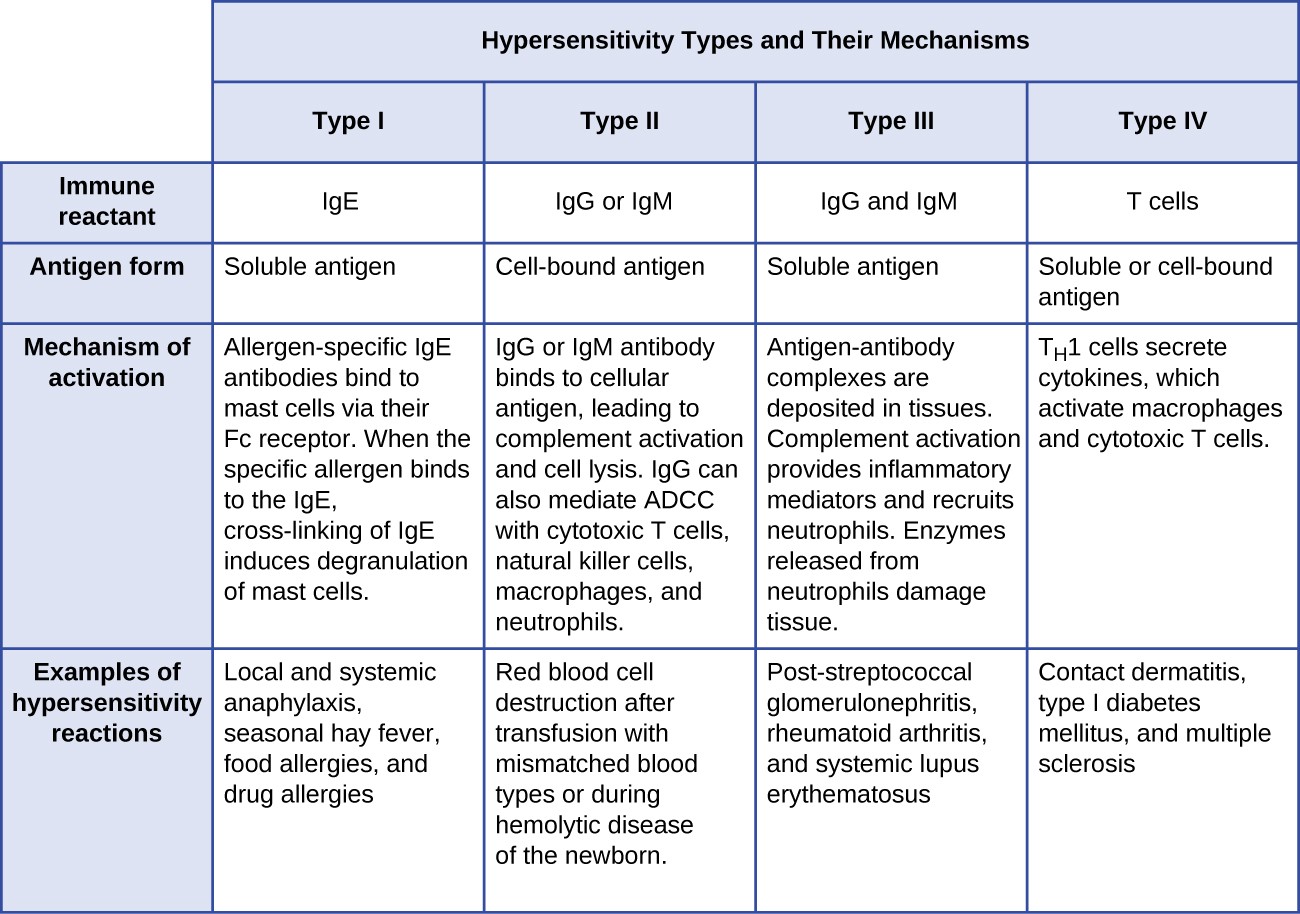 Ipersensibilità mediata da anticorpi (type II)
Spesso autoanticorpi o anticorpi diretti contro antigeni esterni e cross-reattivi verso antigeni self
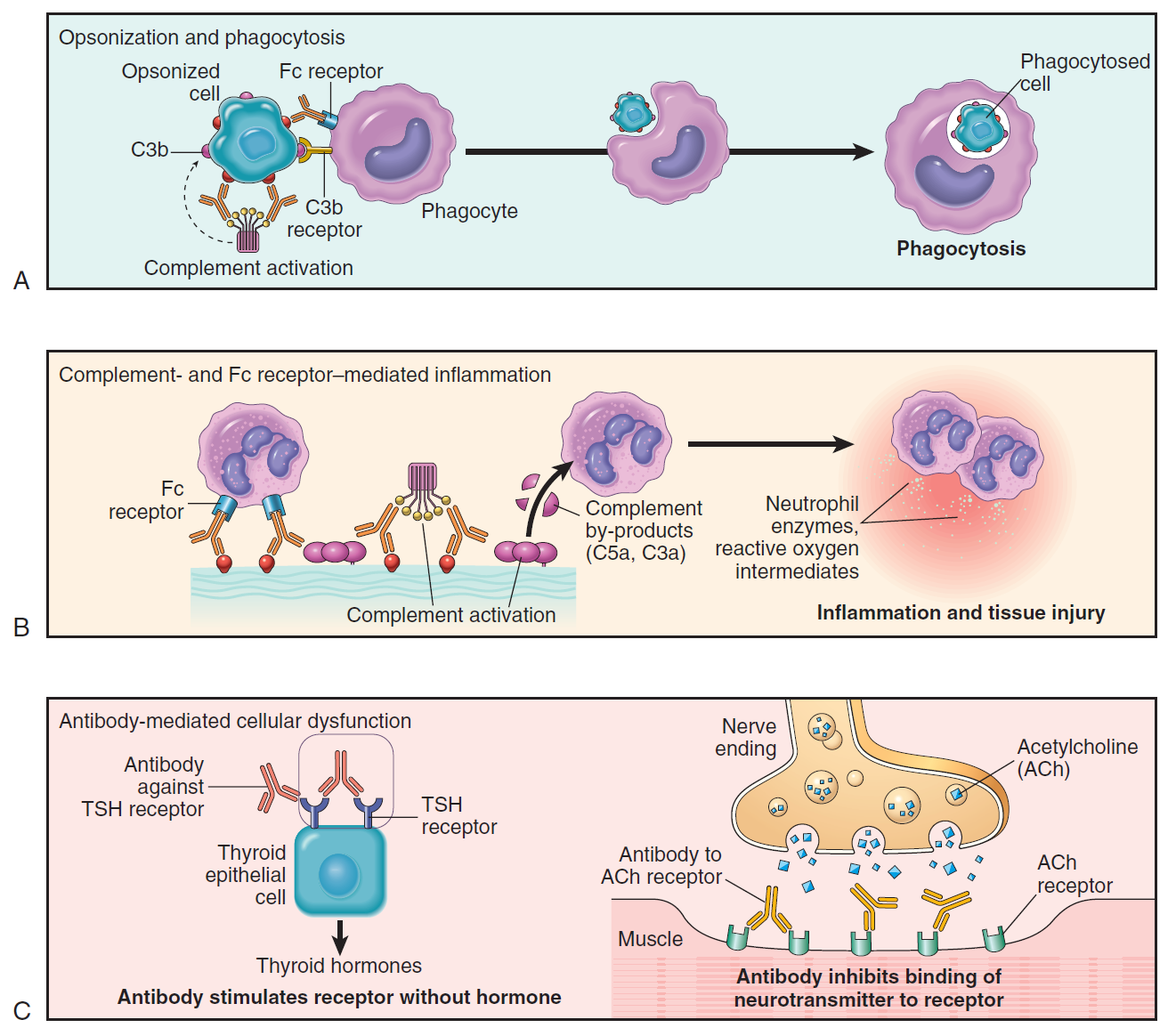 Reazione citotossica
non citotossica
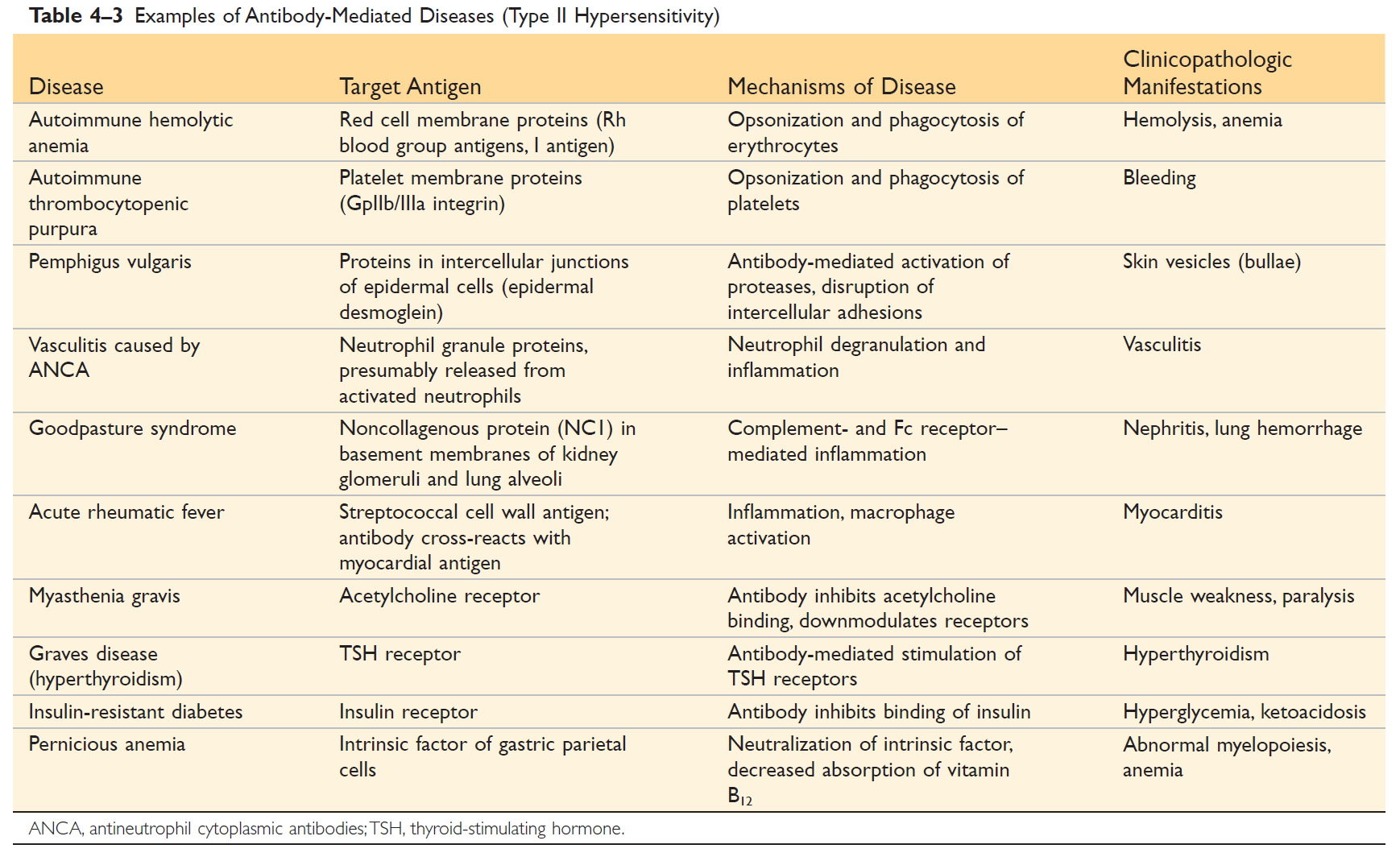 Four types of hypersensitivity
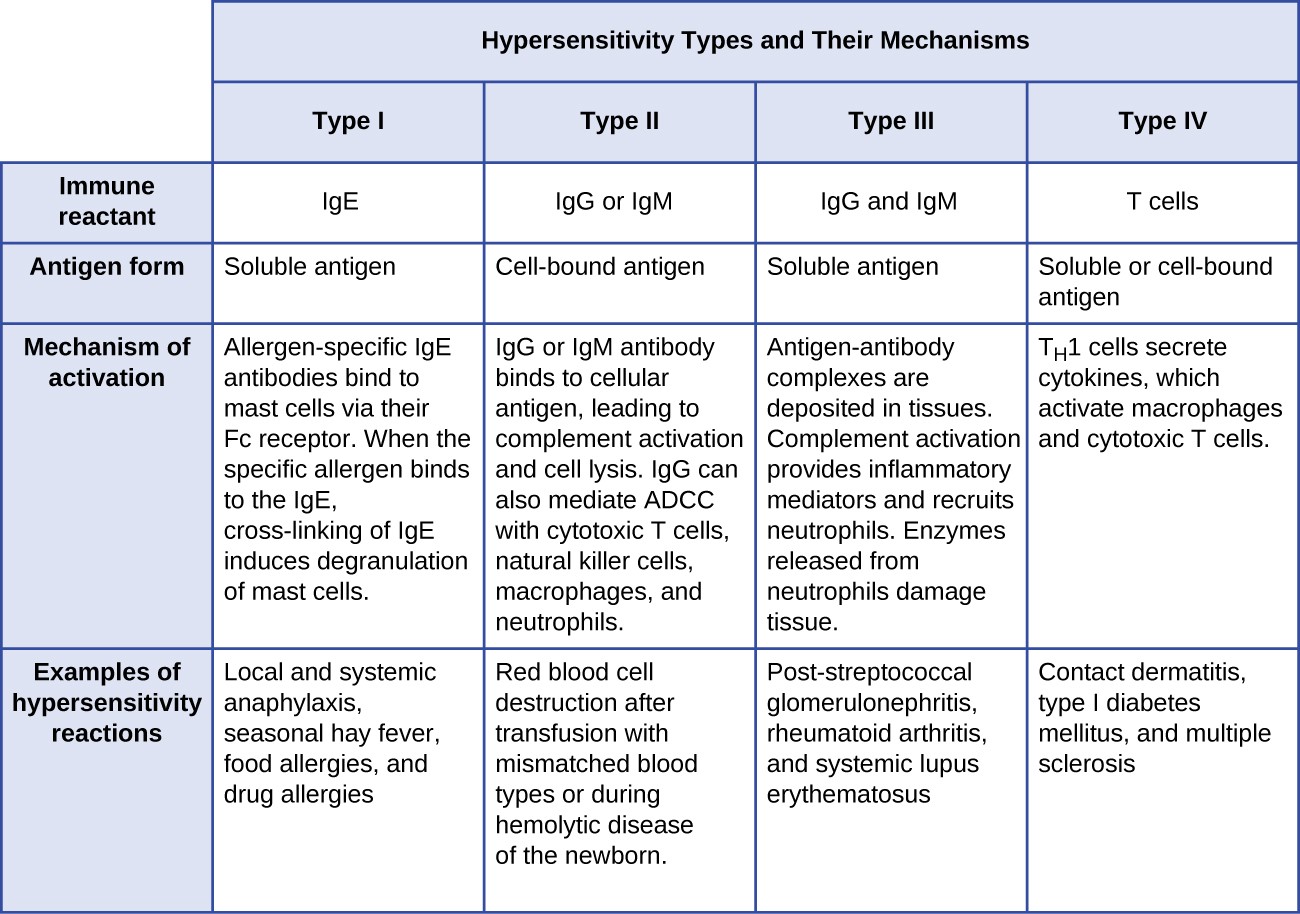 immune complexes
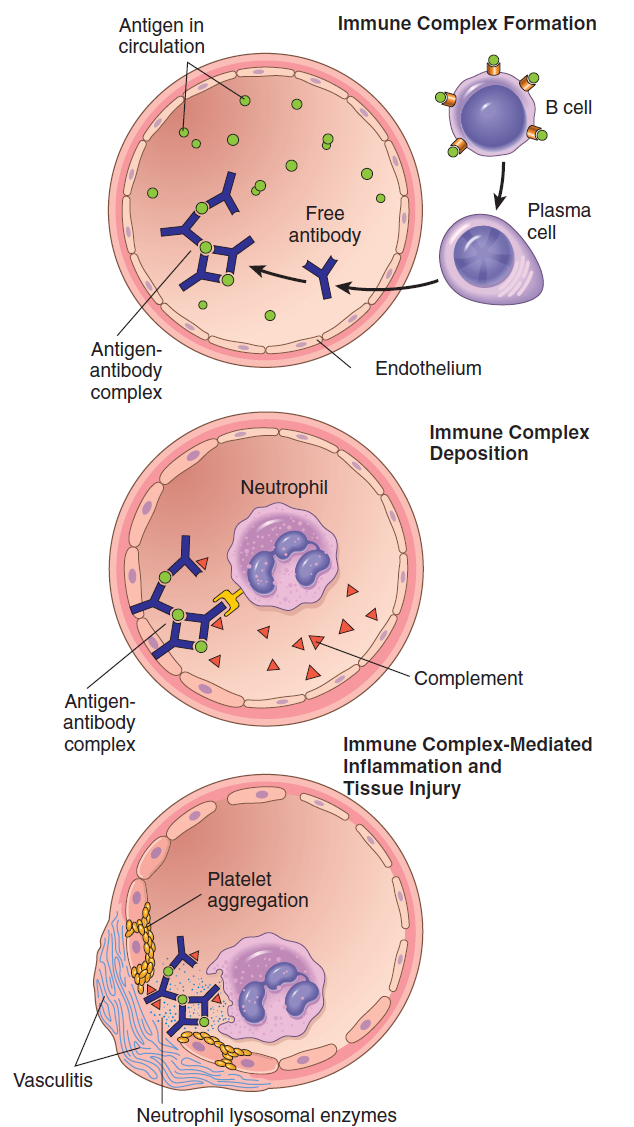 If not eliminated, IC mostly deposit in capillaries or joints and trigger inflammation
Immune Complex Diseases
Examples of localized disease

IC deposited in joints causing local inflammation = acute arthritis (bacterial antigens)
	
IC deposited in kidneys = glomerulonephritis (streptococcal cell wall antigens)
Example of systemic  disease

Systemic lupus erythematosus: associated with an enormous array of autoantibodies; commonly, IC with anti-nuclear auto-antibodies deposit in heart, joints, skin, kydneys, lungs, blood vessels, liver, nervous system)
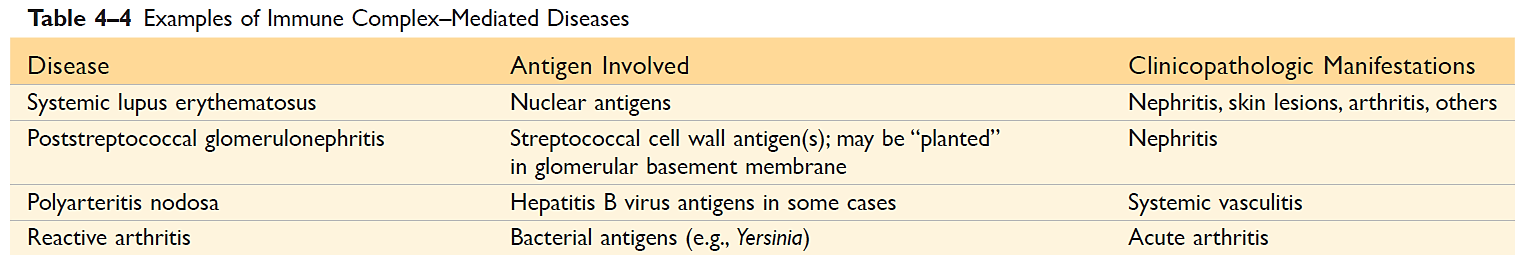 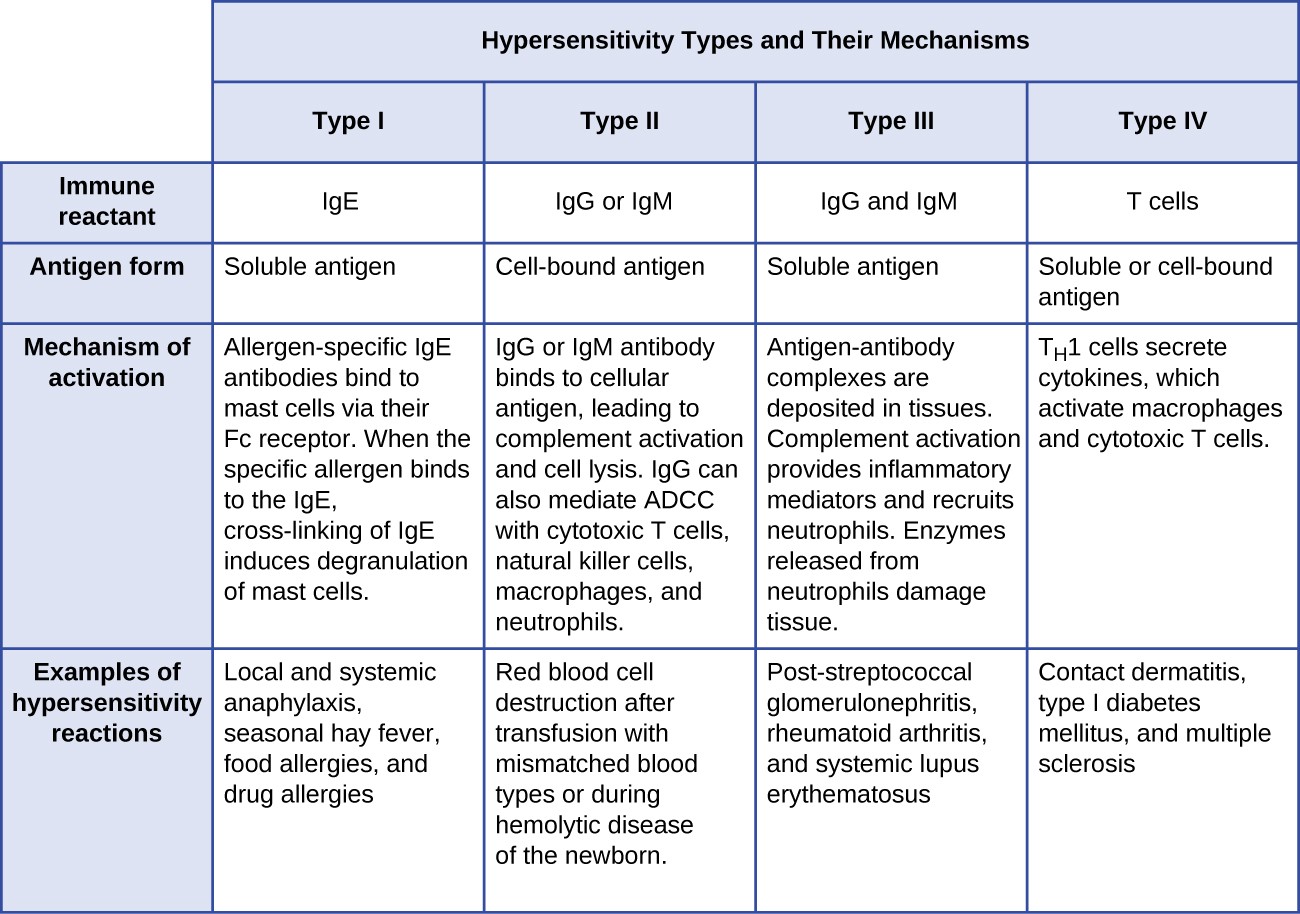 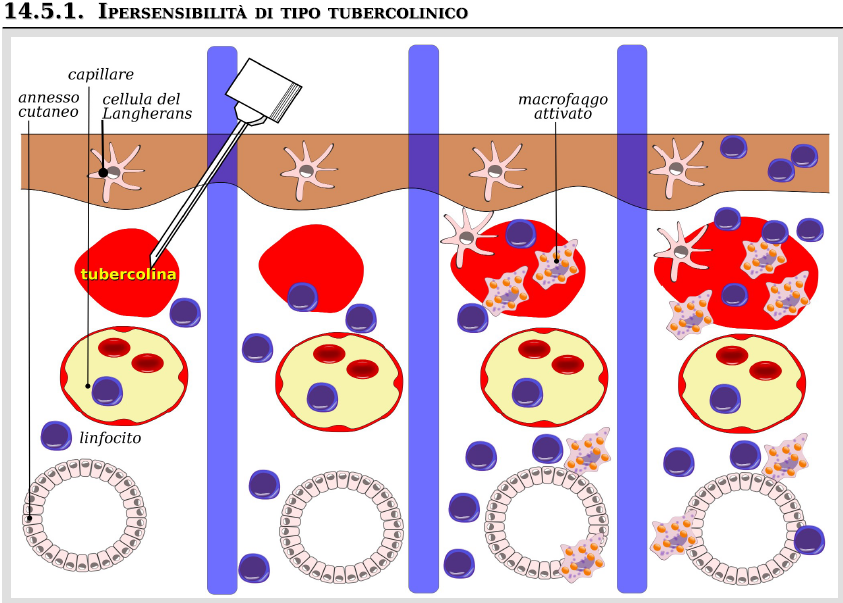 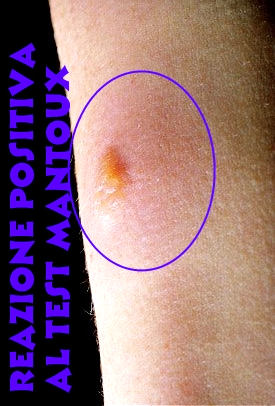 Examples of human T cell–mediated diseases
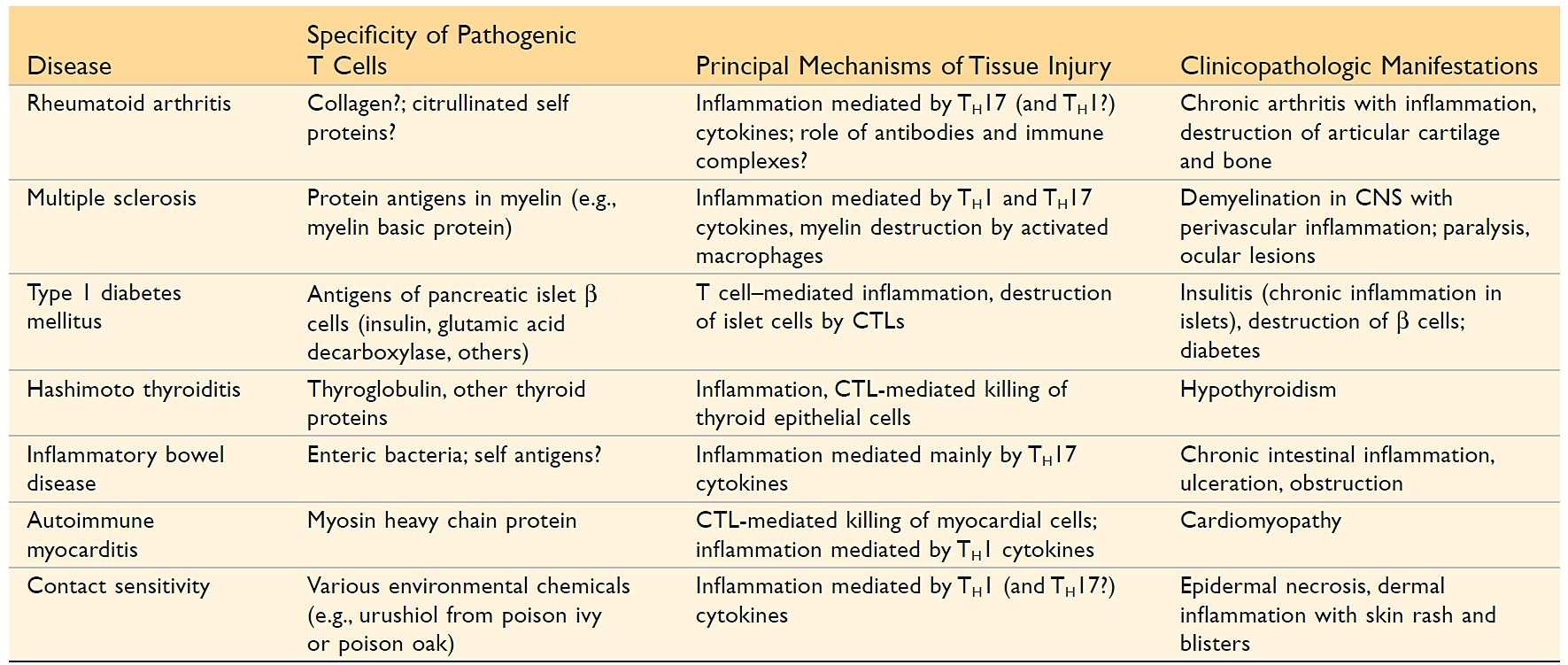